재료수치해석숙제 #8
20061114 이은구
목적
y` = 4e0.8x - 0.5y 
  x=10 에서 y 값을 구하라.
	
  (initial problem : y(0)=2)
-> RK-4 , RK-2(Heun, Mid, Ralston)
알고리즘
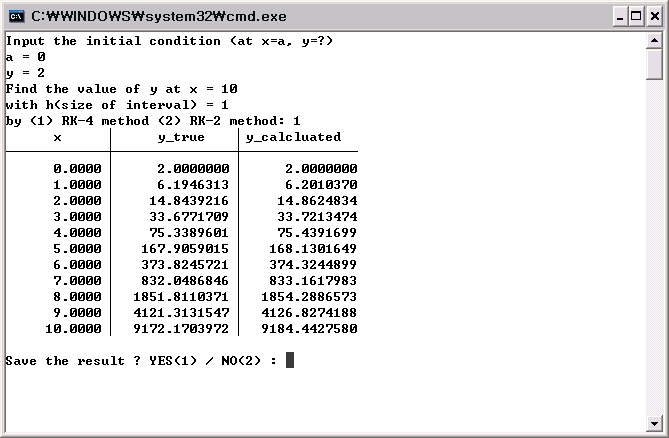 Initial value
구하고자 하는
포인트
구간의 크기(h)
방법 선택
코딩 (RK-4)
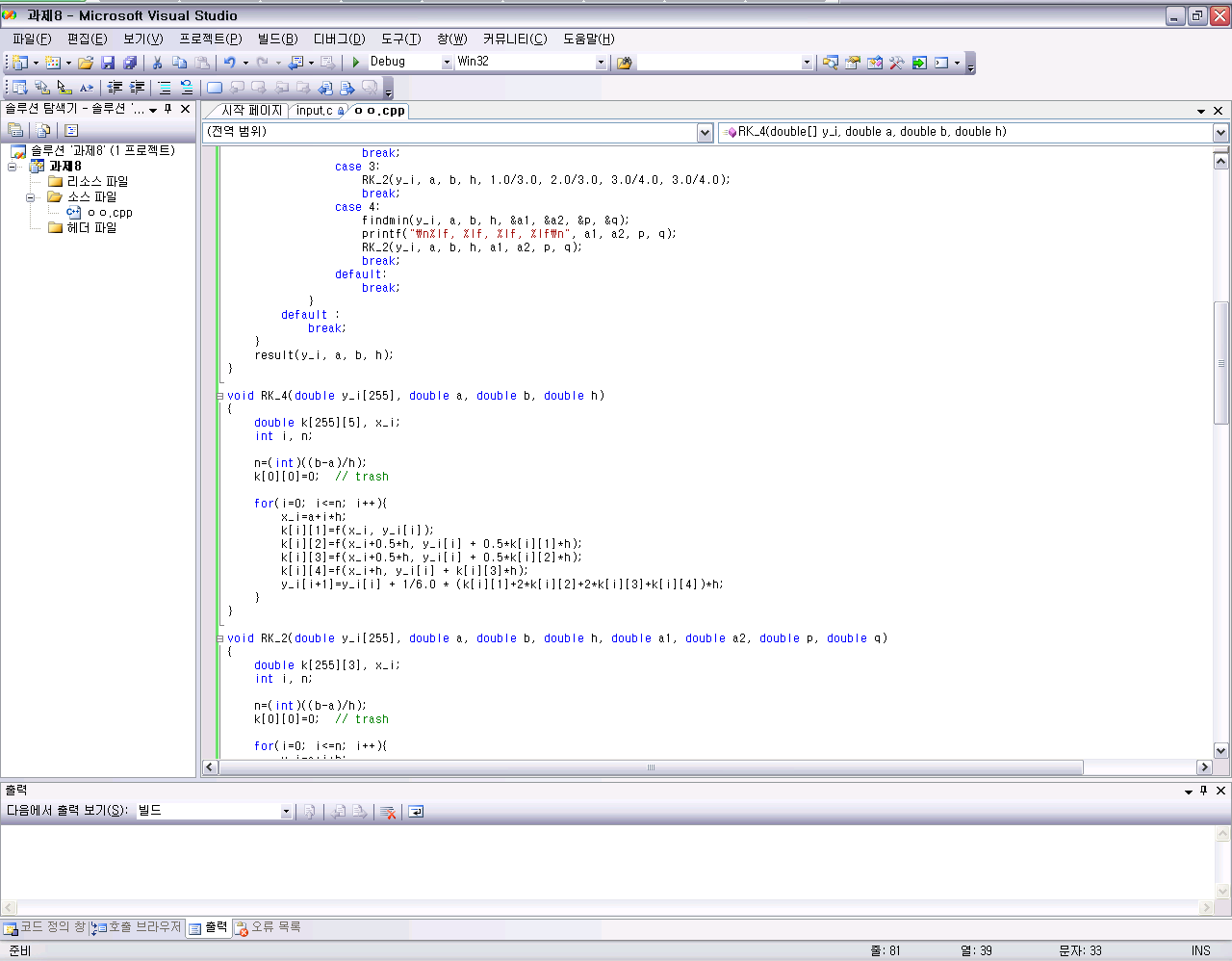 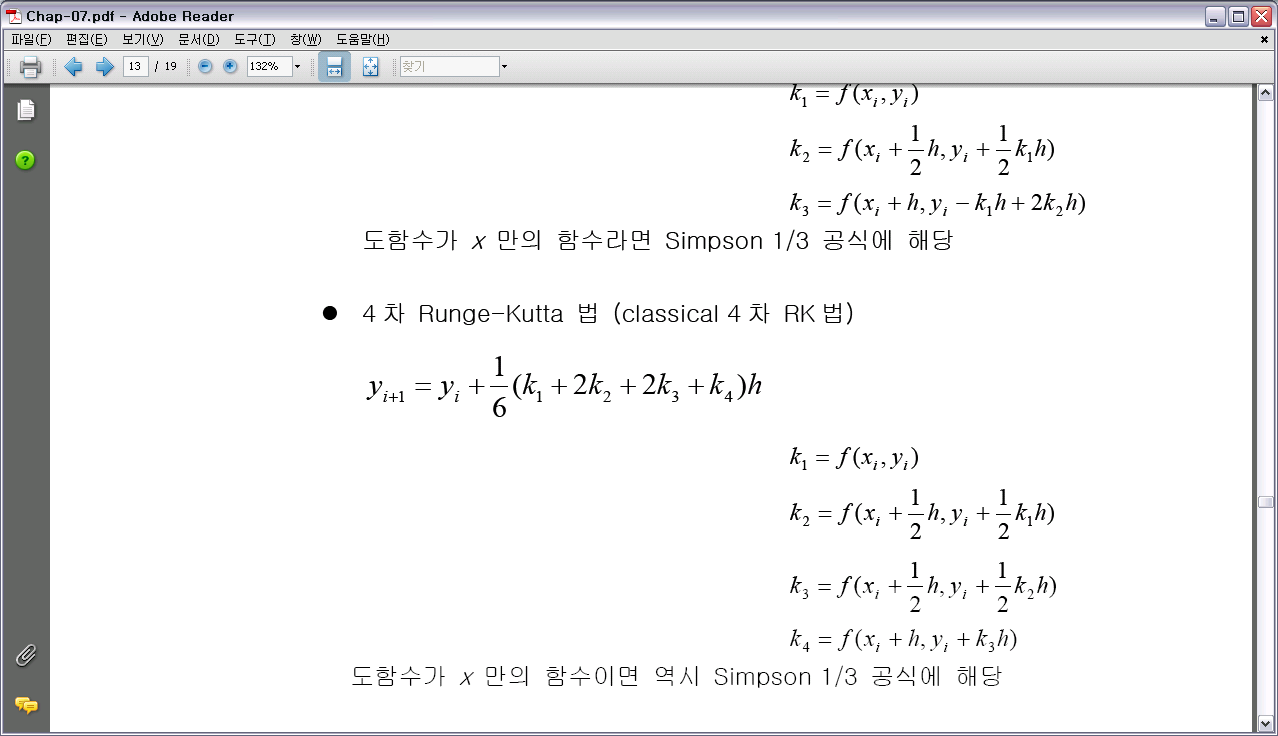 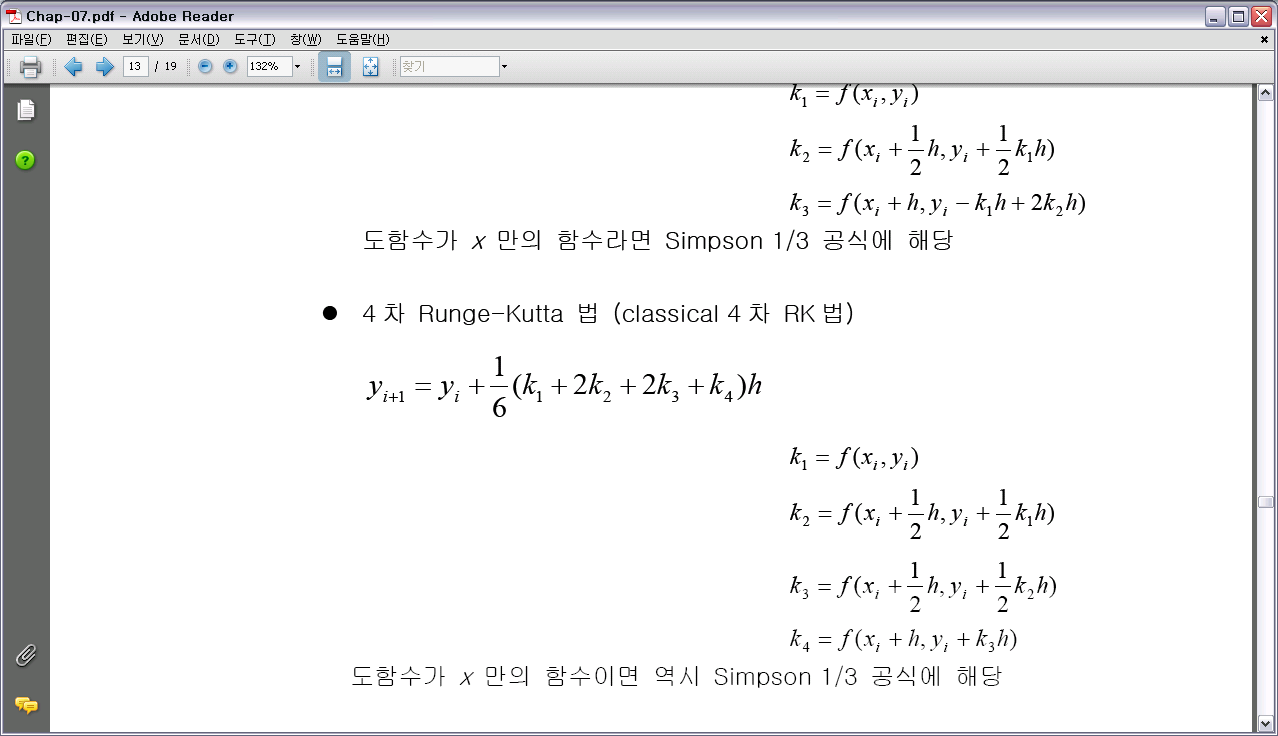 결과
결과
알고리즘(RK-2)
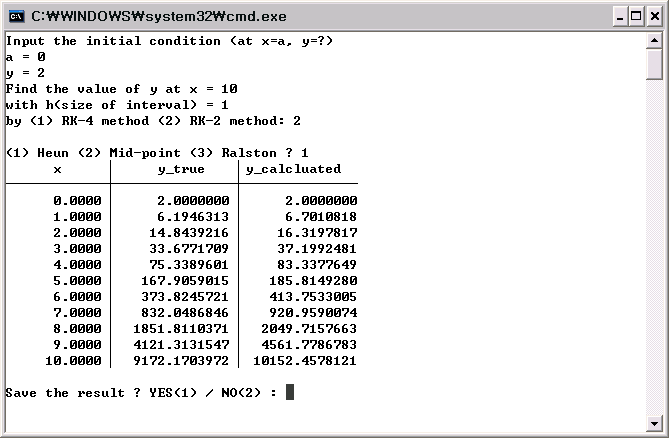 Initial value
구하고자 하는
포인트
구간의 크기(h)
방법 선택
알고리즘(RK-2)
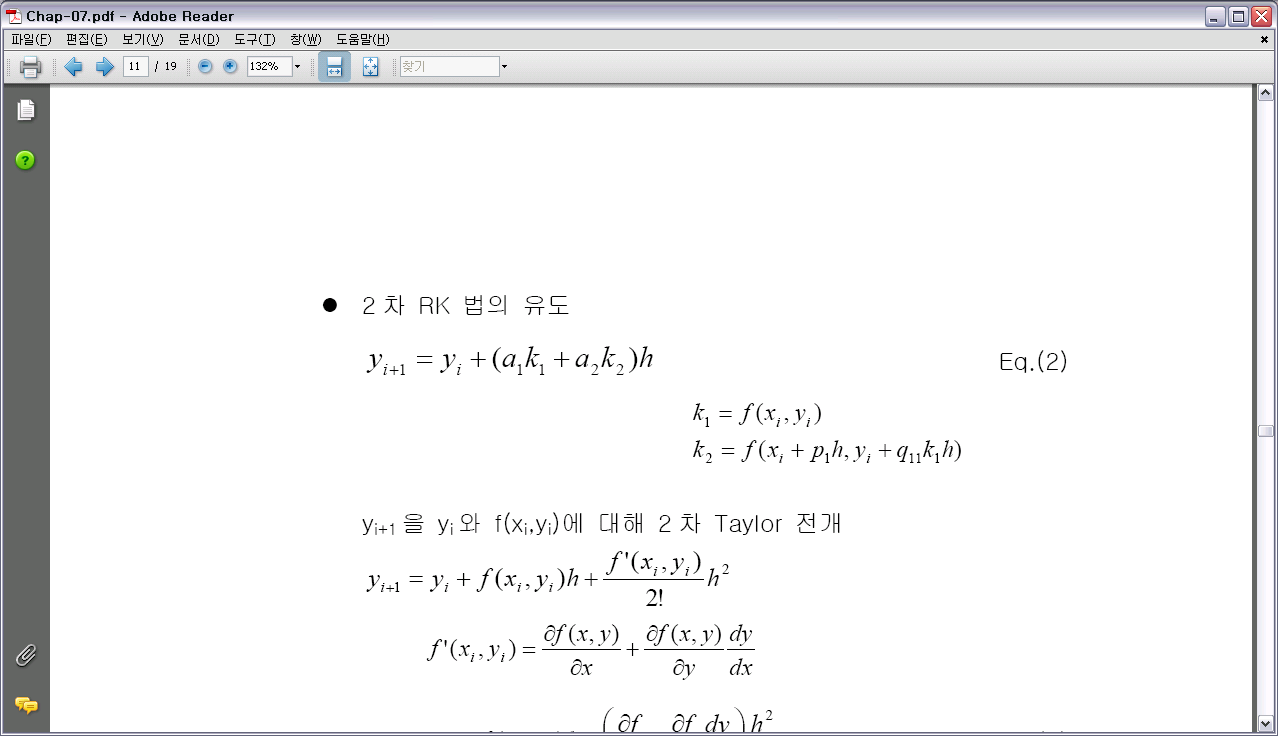 Heun
Mid point
Ralston
a1  = 0.5
   a2  = 0.5
   p1  = 1
   q11 = 1
a1  = 0
   a2  = 1
   p1  = 0.5
   q11 = 0.5
a1  = 1/3
   a2  = 2/3
   p1  = 3/4
   q11 = 3/4
결과
결과
시간이 남아서 짠 부가 기능
RK-2 방법에서...
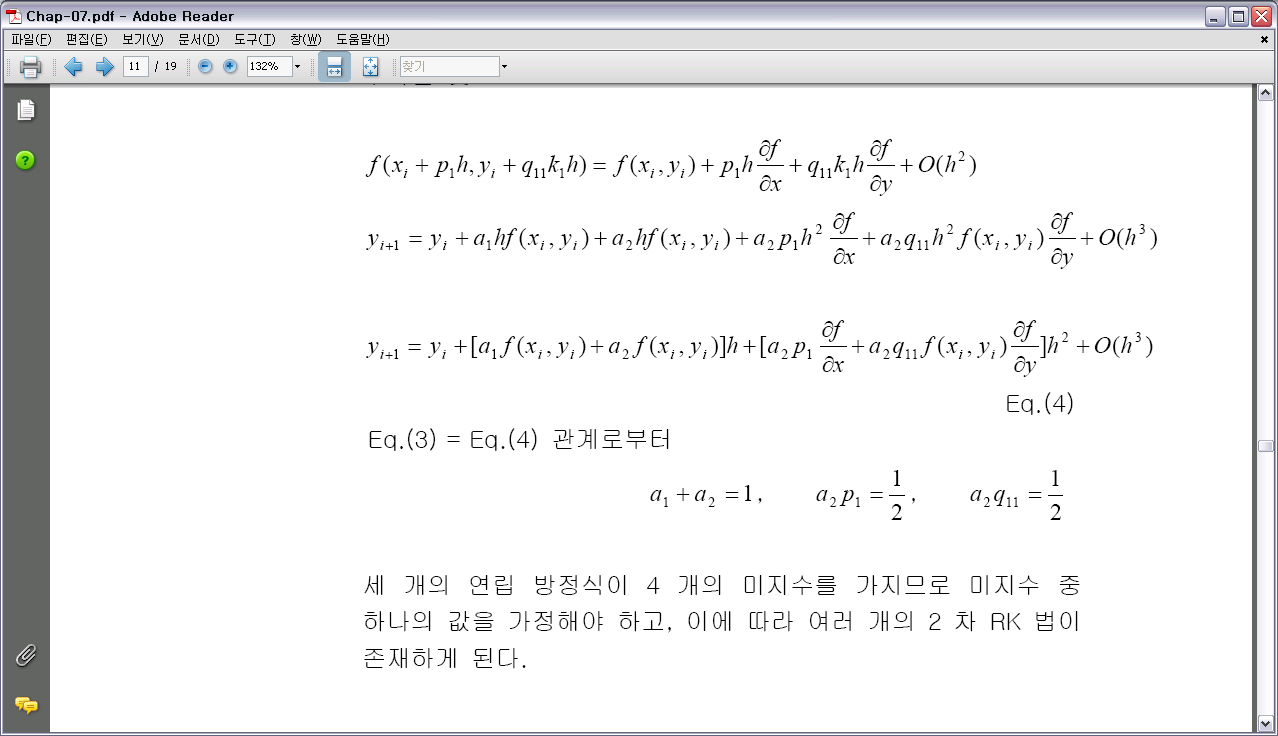 -> a2를 random하게 정하여 각각의 a1, p1, q11을 구하고 

그에 대해 RK-2 방법으로 값을 구한 후 오차가 가장 작을 때

의 a1, a2, p1, q11 값을 구해보았다.
결과
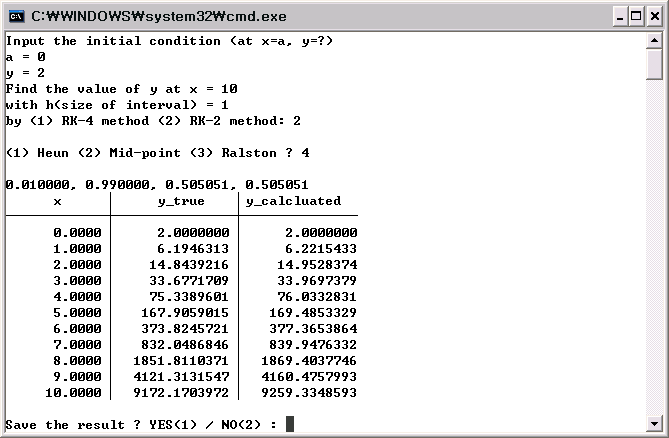 Mid point
a1  = 0
   a2  = 1
   p1  = 0.5
   q11 = 0.5
결과
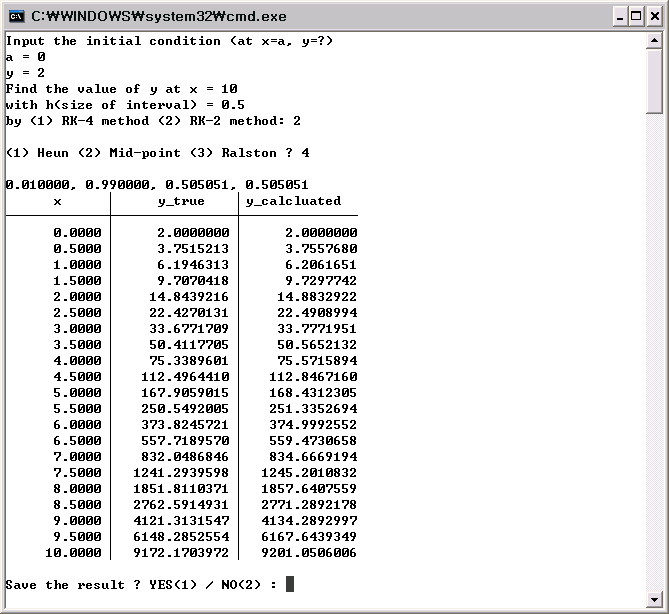 결론
구간의 크기가 작을 수록 정확했다.

RK-2 보다 RK-4가 정확했다.

RK-2 에서 가장 정확한 것은
		Mid - point method 였다.